Fig. 3. Differential pollen placement indicated by arrows and hatching on fly's body by different plant species of ...
Ann Bot, Volume 97, Issue 3, March 2006, Pages 317–344, https://doi.org/10.1093/aob/mcj040
The content of this slide may be subject to copyright: please see the slide notes for details.
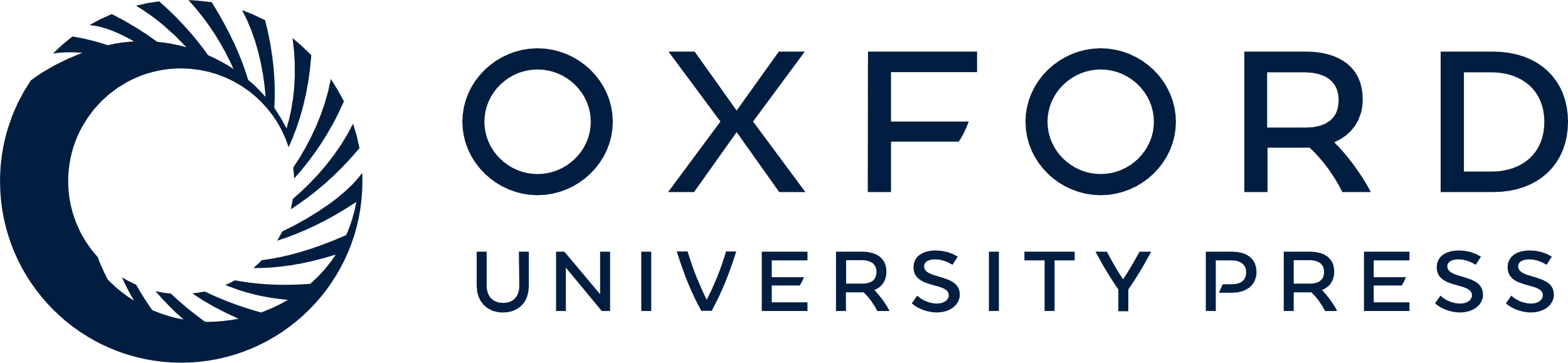 [Speaker Notes: Fig. 3. Differential pollen placement indicated by arrows and hatching on fly's body by different plant species of the Moegistorhynchus longirostris pollination guild. (A) Ixia paniculata (frons and base of proboscis). (B) Tritonia crispa (dorsal part of head). (C) Lapeirousia anceps (dorsal part of thorax). (D) Pelargonium appendiculatum (ventral part of head and thorax). (E) Geissorhiza exscapa (ventral part of abdomen). Scale bar = 1 cm.


Unless provided in the caption above, the following copyright applies to the content of this slide: © The Author 2005. Published by Oxford University Press on behalf of the Annals of Botany Company. All rights reserved. For Permissions, please email: journals.permissions@oxfordjournals.org]